МБДОУ города Иркутска детский сад № 147Экологический проект«Свойства снега»старший дошкольный возраставтор: Петунова Антонида Сергеевна
Цель: создать условия для формирования знаний о природе.
Задачи:- расширять знания о свойствах снега;- формировать представления о значении снега в природе;- обогащать и активизировать словарь.
Ожидаемые результаты:- расширять представления о снеге,- повышение уровня развития речи, словарного запаса,- формирование у родителей интереса к проблеме экологического воспитания детей.
Этапы реализации проекта Организационный:- оформление экологической зоны «Снежинки – белые пушинки»;- подбор материала;- сбор и анализ литературы;
Основной:- наблюдение за снегом, снежинками,  - опыт «Почему тает снег?», - «Определение свойства снега и льда», - развлечение «Снежный Колобок», - рисование «Друзья Снежного Колобка», - подвижная игра «Снежинки», - игра «Снежный ком».-взаимодействие с родителями, - конкурс на составление детского или семейного рассказа «Путешествие снежинки».
Заключительный:- выставка продуктивной деятельности детей;- постройки фигур на участке из снега;- награждение участников за составление детского или семейного рассказа   «Путешествие снежинки».
Опыты:- определение свойства снега и   льда,- определение цвета,- определение прозрачности,- воздействие температуры
Эксперимент со снегом:«Почему тает снег?Задача: подвести к пониманию того, что снег тает от любого источника тепла, превращаясь в воду.
Постройка фигур из снега:свободная игровая деятельность
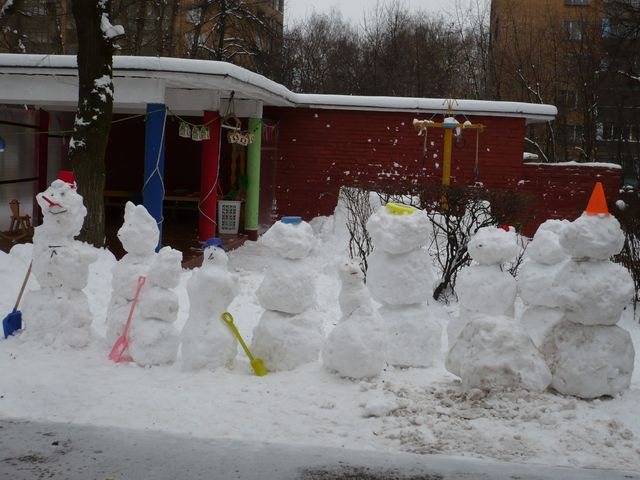 Подвижные игры«Снежинки»«Снежный ком»
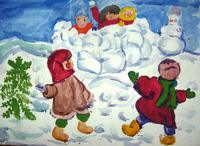 Занятие по рисованию«Друзья снежного колобка»
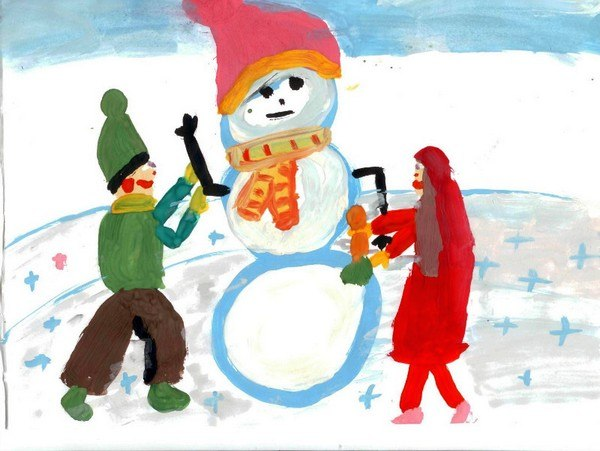 Программное содержание: Способствовать творческому самовыражению детей, побуждая их выразительно выполнять подражательные движения, показывая как можно кататься на лыжах и коньках.Закреплять умение рисовать фигуру человека в движении, учить самостоятельно придумывать сюжет для рисунка и выстраивать композицию.
Итоговое мероприятиеРазвлечение«Снежный колобок»
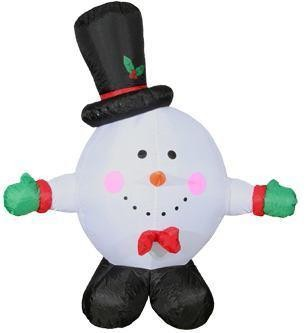